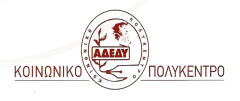 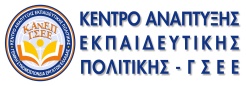 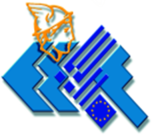 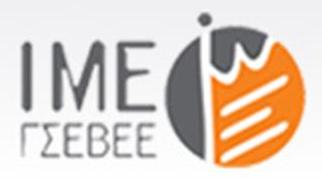 Μεταγνωστικές ικανότητες
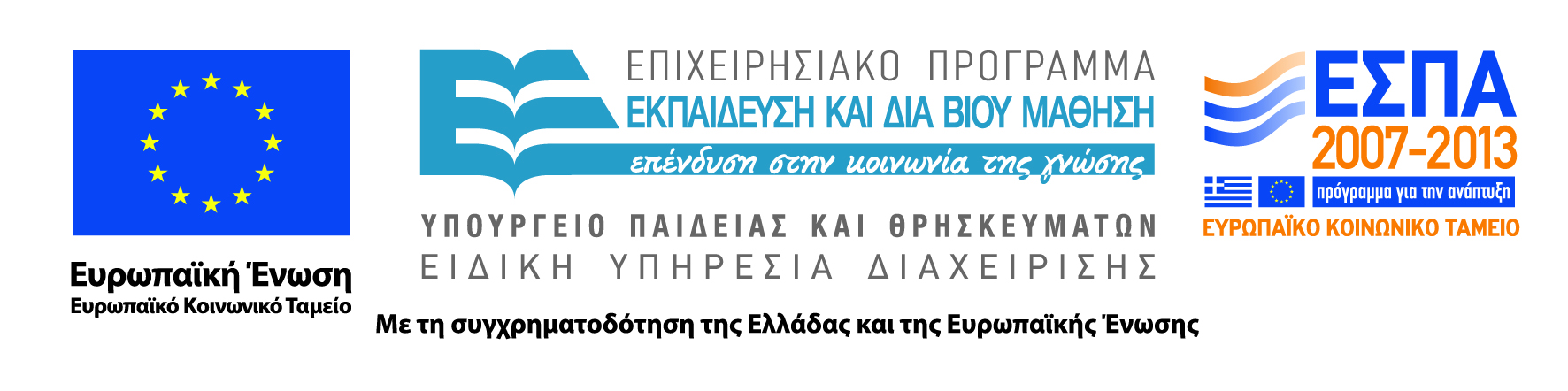 Ενότητα 4.
Η έννοια 
της αυτορρυθμιζόμενης μάθησης
Συγγραφή:
Πόπη Κασσωτάκη-Ψαρουδάκη
Σαββατού Τσολακίδου
[Speaker Notes: Οδηγίες στον Εκπαιδευτή:

Παρουσιάστε το αντικείμενο της Θεματικής Ενότητας, καθιστώντας σαφή τη σύνδεση της με το γενικότερο Θεματικό Αντικείμενο.

Υπενθυμίστε στους εκπαιδευόμενους ποιοι είναι οι φορείς υλοποίησης του έργου.

Παρουσιάστε σύντομα τον συγγραφέα της ενότητας (βλ. βιογραφικό του στο τέλος του Κυρίως Κειμένου της Ενότητας).]
Αυτό
αποτελεσματικότητα
«Αυτορρυθμίζω τη μάθηση μου όταν…»
«Οι μεταγνωστικές ικανότητες και η αυτορρυθμιζόμενη μάθηση συμβάλλουν…
Σχεδιάζω
Κίνητρα
Ενεργοποιώ
[Speaker Notes: Καταιγισμός ιδεών: Παιχνίδι του Μοντριάν

Αυτό είναι ένα παιχνίδι «καταιγισμού ιδεών», το οποίο προηγείται πάντα της ανάπτυξης της θεματικής ενότητας. 

Δίνει τη δυνατότητα στον εκπαιδευτή : 

Να διαγνώσει τις προηγούμενες γνώσεις, αντιλήψεις και στάσεις  των εκπαιδευομένων σχετικά με την θεματική της συγκεκριμένης ενότητας. 
Να κατανοήσει τις προσδοκίες των εκπαιδευομένων σε σχέση με τα περιεχόμενα της συγκεκριμένης ενότητα. 
Να διαμορφώσει ένα κλίμα συμμετοχικής δράσης μεταξύ των εκπαιδευομένων, «σπάζοντας τον πάγο».

Οι κανόνες του παιχνιδιού είναι απλοί: Στα άσπρα, μαύρα και κίτρινα παραλληλόγραμμα, αναγράφονται λέξεις και σύμβολα, τα οποία μπορούν να χρησιμοποιούσουν οι εκπαιδευόμενοι για να εκφράσουν την σκέψη τους. Στα κόκκινα και μπλε τετράγωνα αναγράφονται λέξεις και φράσεις που σχετίζονται με τα περιεχόμενα της συγκεκριμένης ενότητας.  

Στόχος δεν είναι οι εκπαιδευόμενοι να συνθέσουν μιαν ολόκληρη φράση με τις συγκεκριμένες λέξεις, αλλά να εμπνευστούν από αυτές για να μιλήσουν για τις γνώσεις, εμπειρίες, απόψεις και συναισθήματα που τους γεννούν έννοιες και δεξιότητες σχετικές με τη συγκεκριμένη θεματική ενότητα. 

Για να το κάνουν αυτό, ζητήστε τους να συγκεντρωθούν στα κόκκινα και μπλε τετράγωνα, αφήνοντας το βλέμμα τους να πλανηθεί στις λέξεις των λευκών, κίτρινων και μαύρων τετραγώνων. Σκοπός είναι να παράγουν όσο το δυνατόν περισσότερες φράσεις, όσο το δυνατόν περισσότερα άτομα.

Χρησιμοποιείστε το χαρτοπίνακα προκειμένου να συστηματοποιήσετε τις ιδέες και απόψεις των εκπαιδευομένων.

Επιχειρήστε να διασυνδέσετε τις συνεισφορές των εκπαιδευομένων πάνω στο θέμα με τα περιεχόμενα της θεματικής ενότητας που θα παρουσιάσετε στη συνέχεια.

Προσοχή! Ο καταιγισμός ιδεών δεν πρέπει να ξεπεράσει την συνολική διάρκεια των 20’ !]
Σκοπός της ενότητας
Ο ορισμός της έννοιας της Αυτορρυθμιζόμενης μάθησης (ΑΡΜ)
Οι θεωρητικές προσεγγίσεις για την ΑΡΜ
Το κυκλικό μοντέλο ΑΡΜ
 Ο ρόλος του εκπαιδευτή στην ΑΡΜ
Οι μεταγνωστικές ικανότητες των  εκπαιδευόμενων στο πλαίσιο της αυτορρυθμιζόμενης μάθησης 
Τα Κίνητρα και η ΑΡΜ
[Speaker Notes: Οδηγίες στον Εκπαιδευτή:

Παρουσιάστε με συντομία τον σκοπό της ενότητας.

Με τον όρο αυτορρύθμιση ορίζουμε την ικανότητα του ατόμου να παρακολουθεί, να τροποποιεί και να ελέγχει τη συμπεριφορά, το γιγνώσκειν, και το θυμικό του, καθώς και το περιβάλλον του, αν χρειάζεται, για να πετύχει ένα στόχο.
Οι διαδικασίες αυτορρύθμισης περιλαμβάνουν δράσεις πριν την οριοθέτηση ενός στόχου, κατά τη διάρκεια και μετά την ολοκλήρωση ενός στόχου.]
Διάγραμμα της ενότητας
[Speaker Notes: Οδηγίες στον Εκπαιδευτή:

Εξηγήστε ότι η ενότητα χωρίζεται σε πέντε διακριτά μέρη από την άποψη του περιεχομένου.

Στη συνέχεια, παρουσιάστε τους τίτλους κάθε υποενότητας κάνοντας μια σύντομη αναφορά σε αυτές, κατά την προσωπική σας αντίληψη και τις εντυπώσεις σας μετά την ανάγνωση του Κυρίως Κειμένου της Ενότητας.]
Στόχοι της ενότητας
1.	Να κατανοήσετε τη δυνατότητα αυτορρύθμισης της μάθησης σε ατομικό επίπεδο, αυτόνομα, ανεξάρτητα από εκπαιδευτές
3.	 Να αντιληφθείτε  ότι το άτομο με ικανότητες αυτορρύθμισης μπορεί να προσαρμόσει τις προσπάθειές στις ανάγκες της ζήτησης αξιοποιώντας κίνητρα που ενδυναμώνουν τη θέλησή του
4.	Να προβληματιστείτε στους τομείς που απαιτείται αυτόνομη δράση του ατόμου (στοχοθέτηση, μέθοδοι και στρατηγικές, αξιολόγηση, ανασκόπηση)
5.	Να προβληματιστείτε  για το ρόλο του εκπαιδευτή
6.	Να αποκτήσετε δεξιότητες αυτορρύθμισης
 8.	Να αντιληφθείτε τη δυνατότητα που αποκτάτε να υπερασπιστείτε τα δικαιώματα και τα ενδιαφέροντά σας δια βίου
[Speaker Notes: Οδηγίες στον Εκπαιδευτή:


Παρουσιάστε σύντομα τα προσδοκώμενα αποτελέσματα της ενότητας, τα οποία συνιστούν και τους στόχους της.

Όποτε το κρίνετε απαραίτητο, ρωτήστε ενδεικτικά κάποιους από τους εκπαιδευόμενους ποιο νόημα προσδίδουν σε κάθε ένα από τα παραπάνω αποτελέσματα. Σε περίπτωση που υπάρχει πρόβλημα κατανόησης, εξηγήστε με σαφήνεια το περιεχόμενο του στόχου.]
Ενότητα 4.:  Μεταγνωστικές ικανότητες και Αυτορρυθμιζόμενη μάθηση
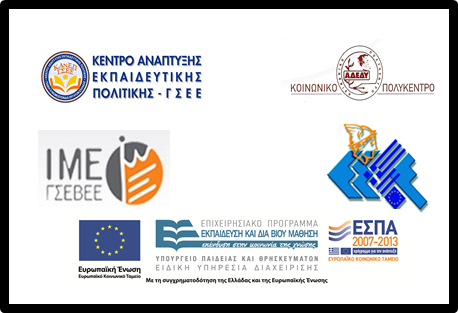 Υποενότητα 1. 
Η έννοια της αυτορρυθμιζόμενης μάθησης
[Speaker Notes: Οδηγίες στον Εκπαιδευτή:


Παρουσιάστε ξανά με συντομία το περιεχόμενο της 1ης υποενότητας.

Προσοχή! Η διδασκαλία αυτής της υποενότητας δεν πρέπει να υπερβεί τα 10’]
Υποενότητα 1Εισαγωγικές πληροφορίες 1/1
Αυτορρύθμιση (self regulation) είναι η ικανότητα του ατόμου να παρακολουθεί, να τροποποιεί και να ελέγχει τη συμπεριφορά, το γιγνώσκειν, το θυμικό του και περιβάλλον του για να πετύχει ένα στόχο
 Η  μάθηση είναι αποτέλεσμα της αλληλεπίδρασης των προσωπικών χαρακτηριστικών, της συμπεριφοράς και του κοινωνικού περιβάλλοντος.
Γνωστικές διεργασίες που οφείλονται σε εσωτερικούς και εξωτερικούς παράγοντες (καθορισμός στόχων, αυτοπαρατήρηση, αυτοαξιολόγηση) οδηγούν στη συνειδητοποίηση των μαθησιακών επιλογών
Οι μαθησιακές επιλογές αφορούν, στην προετοιμασία, το σχεδιασμό (στόχοι, κριτήρια, προσαρμογή συμπεριφοράς), στην υλοποίηση, στην αξιολόγηση και στον προσδιορισμό αμοιβών ή ποινών.
[Speaker Notes: Οδηγίες στον Εκπαιδευτή:


Οι λέξεις  με έντονους χαρακτήρες, αποτελούν βασικές έννοιες της υποενότητας. Επιμείνετε ιδιαίτερα ξεκινώντας από αυτές και καταλήγοντας σε αυτές για κάθε ένα από τα στοιχεία της υποενότητας.]
Υποενότητα 1Ποια είναι τα χαρακτηριστικά των εκπ/όμενων που ρυθμίζουν τη μάθησή τους 1/2
[Speaker Notes: Οδηγίες στον Εκπαιδευτή:

Ζητείστε από τους εκπαιδευόμενους να απαντήσουν με ναι ή όχι.]
Ενότητα 4. Μεταγνωστικές ικανότητες και Αυτορρυθμιζόμενη μάθηση
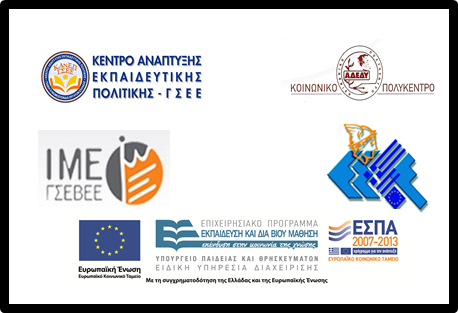 Υποενότητα 2.
Το κυκλικό μοντέλο αυτορρυθμιζόμενης μάθησης
[Speaker Notes: Οδηγίες στον Εκπαιδευτή:


Παρουσιάστε ξανά με συντομία το περιεχόμενο της 2ης υποενότητας.

Προσοχή! Η διδασκαλία αυτής της υποενότητας δεν πρέπει να υπερβεί τα 10’]
Υποενότητα 2Κυκλικό μοντέλο αυτορρυθμιζόμενης μάθησης 2/1
Το κυκλικό μοντέλο ΑΡΜ περιλαμβάνει:
[Speaker Notes: Οδηγίες στον Εκπαιδευτή:


Παρουσιάστε το κυκλικό μοντέλο ΑPM όπως περιγράφεται στο διάγραμμα.]
Ενότητα 4. Μεταγνωστικές ικανότητες και Αυτορρυθμιζόμενη μάθηση
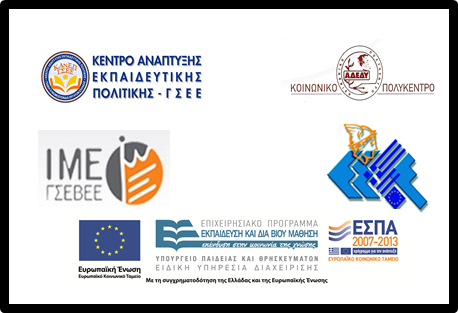 Υποενότητα 3. 
Ο ρόλος του εκπαιδευτή στο πλαίσιο της αυτορρυθμιζόμενης μάθησης
[Speaker Notes: Παρουσιάστε ξανά με συντομία το περιεχόμενο της 3ης υποενότητας.

Προσοχή! Η διδασκαλία αυτής της υποενότητας δεν πρέπει να υπερβεί τα 10’]
Υποενότητα 3Ο ρόλος του εκπαιδευτή στο πλαίσιο της αυτορρυθμιζόμενης μάθησης 3/1
[Speaker Notes: Οδηγίες στον Εκπαιδευτή:

Αναφερθείτε στο διάγραμμα αναλύοντας με συντομία τον ρόλο του εκπαιδευτή στο πλαίσιο της αυτορρυθμιζόμενης μάθησης]
Υποενότητα 3Ο ρόλος του εκπαιδευτή στο πλαίσιο της ΑΡΜ 3/2
[Speaker Notes: Οδηγίες στον Εκπαιδευτή:

Παρουσιάστε τις φάσεις και τις ανάλογες δραστηριότητες που αναφέρονται στη διαδικασία]
Ενότητα 4. Μεταγνωστικές ικανότητες και Αυτορρυθμιζόμενη μάθηση
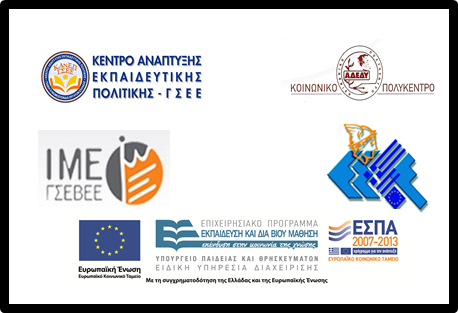 Υποενότητα 4.
Οι μεταγνωστικές ικανότητες των  εκπαιδευόμενων
 στο πλαίσιο 
της αυτορρυθμιζόμενης μάθησης
[Speaker Notes: Οδηγίες στον Εκπαιδευτή:


Παρουσιάστε ξανά με συντομία το περιεχόμενο της 4ης υποενότητας.

Προσοχή! Η διδασκαλία αυτής της υποενότητας δεν πρέπει να υπερβεί τα 10’]
Υποενότητα 4Οι μεταγνωστικές ικανότητες των  εκπαιδευόμενων στο πλαίσιο της αυτορρυθμιζόμενης μάθησης 4/1
Το άτομο σχεδιάζει το γνωστικό έργο (σχέδια δράσης, τεχνικές).
Έχει αντίληψη της διαδικαστικής και της περιστασιακής γνώσης (γνωρίζει πού, πώς, πότε και γιατί θα χρησιμοποιήσει στρατηγικές)
Παρακολουθεί τη γνωστική λειτουργία (με αυτοέλεγχο, αυτορρύθμιση και επαναπροσδιορισμό όταν χρειαστεί)
Ο εκπαιδευόμενος αυτοαξιολογεί τον τρόπο σκέψης του, αυτορρυθμίζει και αυτοκατευθύνει τη μαθησιακή του πορεία.
[Speaker Notes: Οδηγίες στον Εκπαιδευτή:



Οι λέξεις  με έντονους χαρακτήρες, αποτελούν βασικές έννοιες της υποενότητας. Επιμείνετε ιδιαίτερα ξεκινώντας από αυτές και καταλήγοντας σε αυτές για κάθε ένα από τα στοιχεία της υποενότητας.]
Ενότητα 4. Μεταγνωστικές ικανότητες και Αυτορρυθμιζόμενη μάθηση
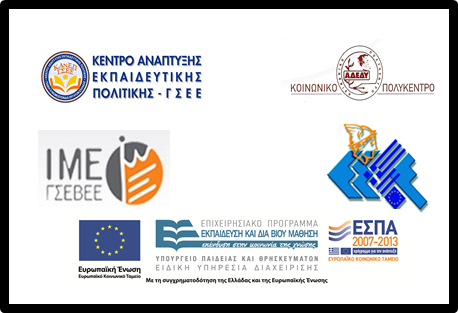 Υποενότητα 5. 
Κίνητρα και ΑΡΜ
[Speaker Notes: Οδηγίες στον Εκπαιδευτή:


Παρουσιάστε ξανά με συντομία το περιεχόμενο της 5ης υποενότητας.

Προσοχή! Η διδασκαλία αυτής της υποενότητας δεν πρέπει να υπερβεί τα 10’]
Υποενότητα 5 Κίνητρα και ΑΡΜ 5/1
Τα Κίνητρα προέρχονται από το ίδιο το άτομο και είναι:
Εσωτερικά στο άτομο
Εξωτερικό περιβάλλον
	
	Η συσχέτιση της ΑΡΜ με τα κίνητρα πραγματοποιείται διότι ο καθορισμός στόχων και η επίτευξη τους προσδιορίζεται από την ύπαρξη κινήτρων, όπως τα παρακάτω ενδεικτικά παραδείγματα:
	
Ένστικτο
Σκοποί
Αμοιβή
Αποφυγή κινδύνου
[Speaker Notes: Οδηγίες στον Εκπαιδευτή:


Οι λέξεις  με έντονους χαρακτήρες, αποτελούν βασικές έννοιες της υποενότητας. Επιμείνετε ιδιαίτερα ξεκινώντας από αυτές και καταλήγοντας σε αυτές για κάθε ένα από τα στοιχεία της υποενότητας.]
Υποενότητα 5Κίνητρα και ΑΡΜ 5/2
Συνιστώσες κινήτρων
[Speaker Notes: Οδηγίες στον Εκπαιδευτή:


Παρουσιάστε τον πίνακα αναφερόμενοι στις συνιστώσες και τα ανάλογα κίνητρα]
Παιχνίδι ρόλων
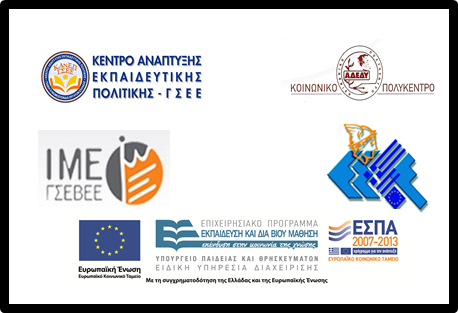 Διαβάστε το σενάριο του προβλήματος και αξιοποιώντας τις ικανότητες της ΑΡΜ παρατηρείστε τους ρόλους των μελών μιας ομάδας στην εφαρμογή του κύκλου ΑΡΜ.
[Speaker Notes: Οδηγίες στον Εκπαιδευτή:


Αρχή βιωματικής δραστηριότητας: Μελέτη περίπτωσης.

Εξηγήστε τους στόχους της δραστηριότητας και ακολουθήστε το λεπτομερές πλαίσιο διεξαγωγής της δραστηριότητας για τη βιωματική δραστηριότητα της συγκεκριμένης ενότητας. 

Προσοχή! Διεξαγωγή αυτής της δραστηριότητας δεν πρέπει να υπερβεί τα 40’]
Αυτορρυθμιζόμενη μάθηση- ο Κώστας
Το πρόβλημα: 
«Ο Κώστας  που είναι ένας εξαιρετικά παραγωγικός υπάλληλος σε ένα από τα Τμήματα  της εταιρείας,  κατ’  επανάληψη καθυστερεί κατά την προσέλευσή του. Διστάζετε να ενεργοποιήσετε την πειθαρχική διαδικασία γιατί είναι άριστος σε όλους τους άλλους τομείς. Ανησυχείτε όμως, μήπως η συμπεριφορά του αυτή έχει αρνητικές συνέπειες στο υπόλοιπο προσωπικό».
[Speaker Notes: Οδηγίες στον Εκπαιδευτή:


Ακολουθήστε το λεπτομερές πλαίσιο διεξαγωγής της δραστηριότητας για τη βιωματική δραστηριότητα της συγκεκριμένης ενότητας.]
Αυτορρυθμιζόμενη Μάθηση- ο Κώστας
Ερωτήματα:

Τα μέλη της ομάδας αξιοποιούν μεταγνωστικές γνώσεις για την επίλυση του θέματος
Τίθενται στόχοι και υπάρχει πρόβλεψη για το σχεδιασμό του έργου; 
Επιλέγεται και αξιοποιείται στρατηγική; Προβλέπονται κίνητρα;
Υπάρχουν δράσεις που αναδεικνύουν την παρακολούθηση και τον διορθωτικό έλεγχο;
Υπάρχει πρόβλεψη για αξιολόγηση των αποτελεσμάτων;
[Speaker Notes: Οδηγίες στον Εκπαιδευτή:


Τέλος βιωματικής Δραστηριότητας.

Ακολουθήστε το λεπτομερές πλαίσιο διεξαγωγής της δραστηριότητας,για τη βιωματική δραστηριότητα της συγκεκριμένης ενότητας.]
Ανακεφαλαίωση Ενότητας
Έννοιες
Αυτορρυθμιζόμενη μάθηση
Αυτοαποτελεσματικότητα
Αυτοέλεγχος
Αναστοχασμός
Κίνητρα
Εκπαιδευτικοί στόχοι
Συνειδητοποίηση της αξίας της ΑΡΜ
Η κατανόηση διαδικασιών και τεχνικών αυτορρυθμιζόμενης μάθησης
Η αυτονομία στη μαθησιακή διαδικασία
Η ανάπτυξη και εφαρμογή μεταγνωστικών δεξιοτήτων και στρατηγικών που οδηγούν στην αποτελεσματική επίλυση του γνωσιακού έργου
[Speaker Notes: Οδηγίες στον Εκπαιδευτή:


Ανακεφαλαιώστε τα περιεχόμενα της ενότητας παρουσιάζοντας ξανά μια προς μια τις βασικές έννοιες που αναλύθηκαν και πληροφορίες που παρουσιάστηκαν.

Στη συνέχεια αναφερθείτε στους εκπαιδευτικούς στόχους της ενότητας: δώστε στους εκπαιδευόμενους το λόγο προκειμένου να διαπιστώσουν αν και κατά πόσο επιτεύχθηκαν οι στόχοι της θεματικής ενότητας.]
ΤΕΛΟΣ
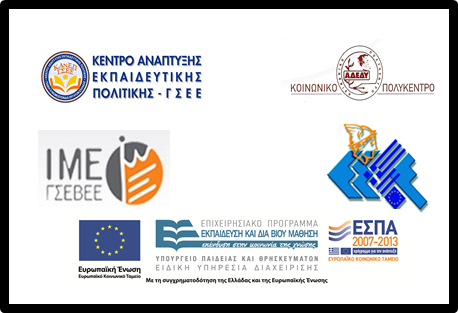 Ευχαριστούμε για την προσοχή σας!
Η συνέχεια εδώ:
[Speaker Notes: Οδηγίες στον Εκπαιδευτή:



Ευχαριστήστε τους εκπαιδευόμενους για τη συμμετοχή τους.

Υπενθυμίστε τους ότι οφείλουν να επισκεφθούν την ηλεκτρονική πλατφόρμα προκειμένου να ολοκληρώσουν την θεματική ενότητα στο σύνολο της.]